Lecture 06Arithmetic Instructions
CS213 – Intro to Computer Systems
Branden Ghena – Winter 2024
Slides adapted from:St-Amour, Hardavellas, Bustamente (Northwestern), Bryant, O’Hallaron (CMU), Garcia, Weaver (UC Berkeley)
Administrivia
Pack Lab due Thursday by midnight
Expect office hours to start getting very busy
Morning office hours today were totally empty though…

Bomb Lab releases today or tomorrow
Practice interpreting assembly code
Due after the midterm exam
But we strongly recommend you start it early as assembly practice
Partnership survey will go out on Piazza soon
2
Administrivia
Midterm exam in 1.5 weeks
Class time next week Thursday (February 1st)
Covers everything from the start of class through Control Flow
Does NOT cover function calls in assembly (“Procedures” lecture next week)

Bring a pencil and one 8.5”x11” inch paper with notes
Notes can be on both sides, handwritten or typed
No calculators

Practice exams (and solutions) are on the Canvas home page
Also good practice: Homework 2 (due Tuesday), phases 1-3 of Bomb Lab

ANU students: I’ll reach out this week with details
3
Instruction Set Architecture sits at software/hardware interface
Hardware
Architecture
Source code
Compiler
Instruction set
Different implementations
Perform optimizations,
generate instructions
Different applications
or algorithms
Intel Pentium 4
C Language
x86-64
Intel Core i7
Program A
GCC
AMD Ryzen
Clang
Program B
ARMv8 (AArch64/A64)
ARM Cortex-A53
Apple M1
4
16-bit registers
x86-64 Integer Registers
8-bit
8-bit
%rax
%eax
%al
%ax
%ah
%rbx
%ebx
%bx
%bl
%bh
%rcx
%ecx
%cl
%cx
%ch
%rdx
%edx
%dl
%dx
%dh
%rsi
%esi
%si
%sil
%rdi
%edi
%dil
%di
%rbp
%ebp
%bpl
%bp
%rsp
%esp
%spl
%sp
%r8
%r8d
%r8b
%r8w
…
…
…
%r15b
%r15
%r15d
%r15w
32-bit registers
5
64-bit registers
Three Basic Kinds of Instructions
Transfer data between memory and register
Load data from memory into register
%reg = Mem[address] 
Store register data into memory
Mem[address] = %reg
Perform arithmetic operation on register or memory data
c = a + b;    z = x << y;    i = h & g;
Control flow: what instruction to execute next
Unconditional jumps to/from procedures
Conditional branches
In x86-64 these basic types can often be combined
Remember:  Memory is indexed just like an array of bytes!
6
Operand Combinations
var_a = 0x4;
*p_a = -147;
var_d = var_a;
*p_d = var_a;
var_d = *p_a;
Cannot do memory-memory transfer with a single instruction
7
[Speaker Notes: Mem -> Reg
Reg -> Mem

movq (%rax), %rdx
movq %rdx, (%rbx)]
Today’s Goals
Continue exploring x86-64 assembly
Arithmetic

Discuss real-world x86-64
Special cases
Generating assembly

Understand condition codes
Method for testing Boolean conditions
8
Outline
Arithmetic Instructions

Special Cases
Non 64-bit Data
Load Effective Address

Condition Codes

Viewing x86-64 Assembly
9
Some arithmetic operations
Two-operand instructions
Operand types
Immediate
Register
Memory
(Only one can be memory)


Be careful with operand order!!!
(Matters for some operations)
Shifts
10
[Speaker Notes: Watch out for argument order!
No distinction between signed and unsigned int (why?)]
A note on instruction names
Instruction names can look somewhat arcane
shlq? movzbl?







But, good news: names (usually) follow conventions
Common prefixes (add), suffixes (b, w, l, q), etc.
So you can understand pieces separately
Then combine their meanings
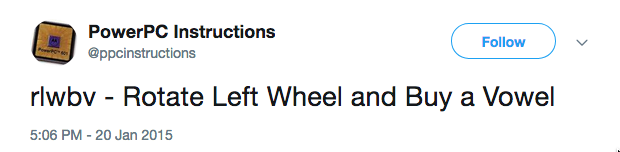 11
Some Arithmetic Operations
Unary (one-operand) Instructions:






See textbook Section 3.5.5 for more instructions:  mulq,  cqto,  idivq,  divq
12
[Speaker Notes: Why have a different inc operator?
Smaller bit representation!
Maybe faster implementation]
Converting C to Assembly
op src, dst
Suppose a → %rax, b → %rbx, c → %rcxConvert the following C statement to x86-64:
			a = b + c;
13
Converting C to Assembly
op src, dst
Suppose a → %rax, b → %rbx, c → %rcxConvert the following C statement to x86-64:
			a = b + c;
 
movq %rbx, %rax		(a = b;)
addq %rcx, %rax		(a += c;)
14
Converting C to Assembly
op src, dst
Suppose a → %rax, b → %rbx, c → %rcxConvert the following C statement to x86-64:
			a = b + c;
 
movq   $0, %rax
addq %rbx, %rax
addq %rcx, %rax
Is this okay?
15
Converting C to Assembly
op src, dst
Suppose a → %rax, b → %rbx, c → %rcxConvert the following C statement to x86-64:
			a = b + c;
 
movq   $0, %rax
addq %rbx, %rax
addq %rcx, %rax
Is this okay?

Yes: just a little slower
16
Converting C to Assembly
op src, dst
Suppose a → %rax, b → %rbx, c → %rcxConvert the following C statement to x86-64:
			a = b + c;
 
addq %rbx, %rcx
movq %rcx, %rax
Is this okay?
17
Converting C to Assembly
op src, dst
Suppose a → %rax, b → %rbx, c → %rcxConvert the following C statement to x86-64:
			a = b + c;
 
addq %rbx, %rcx
movq %rcx, %rax
Is this okay?

No: it overwrites C which could still be used later in code!
18
Question + Break
Reminderaddq, src, dst → dst = dst + src
Suppose a → %rax, b → %rbx, c→ %rcxConvert the following C statement to x86-64:
c = (a-b)+5;
[A]
movq %rax, %rcx
subq %rbx, %rcx
addq   $5, %rcx
[B]movq %rax, %rcx
subq %rbx, %rcx
movq   $5, %rcx
[C]
subq %rcx, %rax, %rbx
addq %rcx, %rcx, $5
[D]
subq %rbx, %rax
addq $5, %rax
movq %rax, %rcx
19
Question + Break
Reminder: addq, src, dst → dst = dst + src
Suppose a → %rax, b → %rbx, c→ %rcxConvert the following C statement to x86-64:
c = (a-b)+5;
[A]
movq %rax, %rcx
subq %rbx, %rcx
addq   $5, %rcx
[B]movq %rax, %rcx
subq %rbx, %rcx
movq   $5, %rcx
c = 5
[C]
subq %rcx, %rax, %rbx
addq %rcx, %rcx, $5
[D]
subq %rbx, %rax
addq $5, %rax
movq %rax, %rcx
Overwrites a
Not x86
20
Outline
Arithmetic Instructions

Special Cases
Non 64-bit Data
Load Effective Address

Condition Codes

Viewing x86-64 Assembly
21
16-bit registers
x86-64 Integer Registers
8-bit
8-bit
%rax
%eax
%al
%ax
%ah
%rbx
%ebx
%bx
%bl
%bh
%rcx
%ecx
%cl
%cx
%ch
%rdx
%edx
%dl
%dx
%dh
%rsi
%esi
%si
%sil
%rdi
%edi
%dil
%di
%rbp
%ebp
%bpl
%bp
%rsp
%esp
%spl
%sp
%r8
%r8d
%r8b
%r8w
…
…
…
%r15b
%r15
%r15d
%r15w
32-bit registers
22
64-bit registers
Moving data of different sizes
“Vanilla” move can only move between source and dest of the same size
Larger → smaller: use the smaller version of registers
Smaller → larger: extension! We have two options: zero-extend or sign-extend
23
[Speaker Notes: So far, we’ve seen moving data from a source of one size, to a destination of the same size.
It’s also useful to go to a larger destination, but there’s some choices to make wrt how to fill the rest.
If you want to copy to a smaller destination, you should instead use a smaller view on the source.]
Example: moving byte data
op src, dst
Note the differences between movb, movsbl and movzbl

Assume %dl = 0xCD, %eax = 0x98765432	movb %dl,%al			movsbl %dl,%eax	movzbl %dl,%eax
%eax = 0x987654CD
%eax = 0xFFFFFFCD
%eax = 0x000000CD
24
32-bit Instruction Peculiarities
op src, dst
Instructions that move or generate 32-bit values also set the upper 32 bits of the respective 64-bit register to zero, while 16 or 8 bit instructions don't.
 
	movabsq $0xffffffffffffffff, %rax  # rax = 0xffffffffffffffff
	movb $0, %al                       # rax = 0xffffffffffffff00
	movw $0, %ax                       # rax = 0xffffffffffff0000
	movl $0, %eax                      # rax = 0x0000000000000000


This includes 32-bit arithmetic! (e.g., addl)
25
Outline
Arithmetic Instructions

Special Cases
Non 64-bit Data
Load Effective Address

Condition Codes

Viewing x86-64 Assembly
26
Complete Memory Addressing Modes
General:	
D(Rb,Ri,S)
Rb:	Base register (any register)
Ri:	Index register (any register except %rsp)
S:		Scale factor (1, 2, 4, 8) (sizes of common C types)
D:		Constant displacement value (a.k.a. immediate)

Mem[ Reg[Rb] + Reg[Ri]*S + D ]
27
[Speaker Notes: Syntax for memory operands can be more complex
Designed to do things that are common with pointers
D: displacement, add a constant
Rb: base pointer
Ri: index into array
S: scale the index (pointer arithmetic needs to scale by the size of the pointer target)
compiler keeps track of what the pointer points to and scales accordingly
int x[]    x[i]
ith element of an array of ints: Ri=i, S=4 (bytes)
See figure 3.3 in 3e textbook]
Saving computed addresses
Generally, any instruction with () in it, accesses memory
Address is computed first
Loads from memory if in a source operand
Stores into memory if in a destination operand

But what if what you really want is the address?
lea – load effective address
Exception to () rule. Does NOT access memory
Also used for arbitrary arithmetic
This is the compiler’s favorite instruction
28
Address computation instruction
leaq src, dst
"lea" stands for load effective address
src MUST be an address expression (any of the formats we’ve seen)
dst is a register
Sets dst to the address computed by the src expression(does not go to memory! – it just does math)
Example:  leaq (%rdx,%rcx,4), %rax
Uses:
Computing addresses without a memory reference
e.g. translation of  p = &x[i];
Computing arithmetic expressions of the form  x+k*i+d
Though k can only be 1, 2, 4, or 8
29
[Speaker Notes: Those address calculations always go to memory except in one special case]
Example:  lea  vs.  mov
Word
Address
Registers
Memory
0x400
123
0x120
%rax
0xF
0x118
0x8
%rbx
0x110
0x10
%rcx
0x2
0x108
0x1
0x100
%rdx
0x100
%rdi
%rsi
leaq (%rdx,%rcx,4), %rax
movq (%rdx,%rcx,4), %rbx
leaq (%rdx), %rdi
movq (%rdx), %rsi
30
Example:  lea  vs.  mov
Word
Address
Registers
Memory
0x400
123
0x120
%rax
0x108
0xF
0x118
0x8
%rbx
0x110
0x10
%rcx
0x2
0x108
0x1
0x100
%rdx
0x100
%rdi
%rsi
leaq (%rdx,%rcx,4), %rax
movq (%rdx,%rcx,4), %rbx
leaq (%rdx), %rdi
movq (%rdx), %rsi
31
Example:  lea  vs.  mov
Word
Address
Registers
Memory
0x400
123
0x120
%rax
0x108
0xF
0x118
0x8
%rbx
0x10
0x110
0x10
%rcx
0x2
0x108
0x1
0x100
%rdx
0x100
%rdi
%rsi
leaq (%rdx,%rcx,4), %rax
movq (%rdx,%rcx,4), %rbx
leaq (%rdx), %rdi
movq (%rdx), %rsi
32
Example:  lea  vs.  mov
Word
Address
Registers
Memory
0x400
123
0x120
%rax
0x108
0xF
0x118
0x8
%rbx
0x10
0x110
0x10
%rcx
0x2
0x108
0x1
0x100
%rdx
0x100
%rdi
0x100
%rsi
leaq (%rdx,%rcx,4), %rax
movq (%rdx,%rcx,4), %rbx
leaq (%rdx), %rdi
movq (%rdx), %rsi
33
Example:  lea  vs.  mov
Word
Address
Registers
Memory
0x400
123
0x120
%rax
0x108
0xF
0x118
0x8
%rbx
0x10
0x110
0x10
%rcx
0x2
0x108
0x1
0x100
%rdx
0x100
%rdi
0x100
%rsi
0x1
leaq (%rdx,%rcx,4), %rax
movq (%rdx,%rcx,4), %rbx
leaq (%rdx), %rdi
movq (%rdx), %rsi
34
Why does the compiler love lea?
Sometimes it’s good for computing addresses

Usually the compiler uses it to do math in fewer instructions
addq only adds a source and a destination, and overwrites destination

leaq adds up to two registers and an immediate, AND stores to a different register!
35
Compiling Arithmetic Operations
Compiler can reorder operations
Can have one statement takemultiple instructions
Can have one instruction handlemultiple statements

Don’t expect a 1-1 mapping
int arith (long x, long y, long z) {
  long t1 = x+y;
  long t2 = z+t1;
  long t3 = x+4;
  long t4 = y * 48; 
  long t5 = t3 + t4;
  long rval = t2 * t5;
  ....
}
# rdi = x
			# rsi = y
			# rdx = z
36
Compiling Arithmetic Operations
Compiler can reorder operations
Can have one statement takemultiple instructions
Can have one instruction handlemultiple statements

Don’t expect a 1-1 mapping
int arith (long x, long y, long z) {
  long t1 = x+y;
  long t2 = z+t1;
  long t3 = x+4;
  long t4 = y * 48; 
  long t5 = t3 + t4;
  long rval = t2 * t5;
  ....
}
# rdi = x
			# rsi = y
			# rdx = z
	leaq (%rsi,%rdi),%rcx		# rcx = x+y  (t1)
37
Compiling Arithmetic Operations
Compiler can reorder operations
Can have one statement takemultiple instructions
Can have one instruction handlemultiple statements

Don’t expect a 1-1 mapping
int arith (long x, long y, long z) {
  long t1 = x+y;
  long t2 = z+t1;
  long t3 = x+4;
  long t4 = y * 48; 
  long t5 = t3 + t4;
  long rval = t2 * t5;
  ....
}
# rdi = x
			# rsi = y
			# rdx = z
	leaq (%rsi,%rdi),%rcx		# rcx = x+y  (t1)
	leaq (%rsi,%rsi,2),%rsi	# rsi = y + 2*y = 3*y
	salq $4,%rsi	  	# rsi = (3*y)*16 = 48*y (t4)
38
Compiling Arithmetic Operations
Compiler can reorder operations
Can have one statement takemultiple instructions
Can have one instruction handlemultiple statements

Don’t expect a 1-1 mapping
int arith (long x, long y, long z) {
  long t1 = x+y;
  long t2 = z+t1;
  long t3 = x+4;
  long t4 = y * 48; 
  long t5 = t3 + t4;
  long rval = t2 * t5;
  ....
}
# rdi = x
			# rsi = y
			# rdx = z
	leaq (%rsi,%rdi),%rcx		# rcx = x+y  (t1)
	leaq (%rsi,%rsi,2),%rsi	# rsi = y + 2*y = 3*y
	salq $4,%rsi	  	# rsi = (3*y)*16 = 48*y (t4)
	addq %rdx,%rcx		# rcx = z+t1 (t2)
39
Compiling Arithmetic Operations
Compiler can reorder operations
Can have one statement takemultiple instructions
Can have one instruction handlemultiple statements

Don’t expect a 1-1 mapping
int arith (long x, long y, long z) {
  long t1 = x+y;
  long t2 = z+t1;
  long t3 = x+4;
  long t4 = y * 48; 
  long t5 = t3 + t4;
  long rval = t2 * t5;
  ....
}
# rdi = x
			# rsi = y
			# rdx = z
	leaq (%rsi,%rdi),%rcx		# rcx = x+y  (t1)
	leaq (%rsi,%rsi,2),%rsi	# rsi = y + 2*y = 3*y
	salq $4,%rsi	  	# rsi = (3*y)*16 = 48*y (t4)
	addq %rdx,%rcx		# rcx = z+t1 (t2)
	leaq 4(%rsi,%rdi),%rdi		# rdi = t4+x+4 (t5)
40
Compiling Arithmetic Operations
Compiler can reorder operations
Can have one statement takemultiple instructions
Can have one instruction handlemultiple statements

Don’t expect a 1-1 mapping
int arith (long x, long y, long z) {
  long t1 = x+y;
  long t2 = z+t1;
  long t3 = x+4;
  long t4 = y * 48; 
  long t5 = t3 + t4;
  long rval = t2 * t5;
  ....
}
# rdi = x
			# rsi = y
			# rdx = z
	leaq (%rsi,%rdi),%rcx		# rcx = x+y  (t1)
	leaq (%rsi,%rsi,2),%rsi	# rsi = y + 2*y = 3*y
	salq $4,%rsi	  	# rsi = (3*y)*16 = 48*y (t4)
	addq %rdx,%rcx		# rcx = z+t1 (t2)
	leaq 4(%rsi,%rdi),%rdi		# rdi = t4+x+4 (t5)
	imulq %rcx,%rdi		# rdi = t2*t5 (rval)
41
Practice Question #1
First, determine whether an address is loaded, and if so, which address?
42
Practice Question #1
Second, determine the final value in %rcx
43
Practice Question #1
44
Practice Question #2
First, determine whether an address is loaded, and if so, which address?
45
Practice Question #2
Second, determine the final value in %rcx
46
Practice Question #2
47
Break + Say hi to your neighbors
Things to share
Name

Major

One of the following
Favorite Candy
Favorite Pokemon
Favorite Emoji
48
Break + Say hi to your neighbors
Things to share
Name	-Branden

Major	-Electrical and Computer Engineering, and Computer Science

One of the following
Favorite Candy	- Twix
Favorite Pokemon	- Eevee
Favorite Emoji	- 🍢
49
Outline
Arithmetic Instructions

Special Cases
Non 64-bit Data
Load Effective Address

Condition Codes

Viewing x86-64 Assembly
50
What can instructions do?
Move data: ✓
Arithmetic: ✓
Transfer control: ✘
Instead of executing next instruction, go somewhere else

Let’s back out. Why do we want that?




Sometimes we want to go from the red code to the green code
But the blue code is what’s next!
Need to transfer control! Execute an instruction that is not the next one
And conditionally, too! (i.e., based on a condition)
while (x > y)
    result = x-y;
return result;
if (x > y)
    result = x-y;
else
    result = y-x;
51
Condition codes
Control is mediated via Condition codes
single-bit registers that record answers to questions about values

E.g., Is value x greater than value y? Are they equal? Is their sum even?
Let’s keep “question” abstract for now. We’ll see the details in a bit.
Terminology:
a bit is set if it is 1
a bit is cleared (or reset) if it is 0
52
Conditionals at the machine level
At machine level, conditional operations are a 2-step process:
Perform an operation that sets or clears condition codes (ask questions)
Then observe which condition codes are set, do the operation (or not)

Can express Boolean operations, conditionals, loops, etc.
 We will see the first today, and more control next lecture

So now we need three things:
Instructions that compare values and set condition codes
Instructions that observe condition codes and do something (or not)
A set of actual condition codes (what questions do we track answers to?)
53
Carnegie Mellon
Two-Step Conditional Process: Boolean Operations
Lots of new pieces
Lets give an example first, then learn more about each
Translate C code on right into assembly
We’ll do this in the next steps
bool gt (int x, int y)
{
  return x > y;
}
cmpq   %rsi, %rdi   # Compare x:y
	setg   %al          # Set when x > y (i.e., %rdi > %rsi)
	ret
54
Carnegie Mellon
Two-Step Conditional Process: Boolean Operations
Step 1, cmpq: compare quad words
compare the values in %rsi and %rdi, keep track of all you can learn, and set therelevant condition codes
Are the two equal? Set the condition codesthat records they were equal
Was the right one greater? Or less? Etc.
We don’t know yet which answer weare going to need! So just save them all.
bool gt (int x, int y)
{
  return x > y;
}
y
x
cmpq   %rsi, %rdi   # Compare x:y
	setg   %al          # Set when x > y (i.e., %rdi > %rsi)
	ret
55
Carnegie Mellon
Two-Step Conditional Process: Boolean Operations
Step 2, setX: set destination registerto 1 if condition is met
setg = set if the 2nd operand is greaterthan the 1st (careful about the order!)
There’s also setl for less than, etc.
Reads the condition codes that encodesthe answer to that question
Set the 1-byte register %al to 1 if true
bool gt (int x, int y)
{
  return x > y;
}
al = (x > y)
y
x
cmpq   %rsi, %rdi   # Compare x to y
	setg   %al          # Set when x > y (i.e., %rdi > %rsi)
	ret
56
Step 1: Setting condition codes
Analogy: Asking ALL the possible questions at once
And recording the answers
We don’t know yet which question is the one we care about!

Done in one of two ways
Implicitly: all* arithmetic instructions set (and reset) condition codes in addition to producing a result
*except lea; it’s not “officially” an arithmetic instruction
Explicitly: by instructions whose sole purpose is to set condition codes
E.g., cmpq
They don’t actually produce results (in registers or memory)
Condition codes are left unchanged by other operations (such as mov)
57
What are the Condition Codes?
Condition codes on x86
CF	Carry Flag (for unsigned)	SF   Sign Flag (for signed)
ZF	Zero Flag					OF  Overflow Flag (for signed)
PF	Parity Flag
Not an arbitrary set! By combining them, can keep track of answers to many useful questions! (We’ll see exactly which in a bit.)
58
Implicitly Setting Condition Codes
CF (Carry)   SF (Sign)   ZF (Zero)   OF (Overflow)   PF (Parity)
Set (or reset) based on the result of arithmetic operations
Example: addq Src,Dest				# C-analog: t = a+b
ZF set if t == 0
SF set if t < 0 (as signed encoding)
CF set if carry out from most significant bit (unsigned overflow)
	   also CF takes the value of the last bit shifted (left or right)
OF set if twos-complement (signed) overflow (pos/neg overflow)	(a>0 && b>0 && t<0) || (a<0 && b<0 && t>=0)
	 also, set if a 1-bit shift operation changes the sign of the result
PF set if t has an even number of 1 bits
59
Carnegie Mellon
Explicitly Setting Condition Codes: Compare
cmp{b,w,l,q} Src2, Src1
cmpq b,a  computes t = a-b, then throws away the result
And sets condition codes along the way, like subq would!
Follows the rules we saw on the previous slide for arithmetic instructions
Beware the order of the cmp operands!

Use cases
ZF set if a == b
SF set if (a-b) < 0 (as signed), i.e., b > a in a signed comparison!
CF and OF used mostly in combinations with others (see in a few slides)
60
Carnegie Mellon
Explicitly Setting Condition Codes: Test
test{b,w,l,q} Src2,Src1
testq b,a computes t = a&b, then throws away the result!
And sets condition codes like andq would (order doesn’t matter here)
So again, same rules as arithmetic instructions

Use cases
ZF set when a&b == 0, i.e., a and b have no bits in common
SF set when a&b < 0
Useful when doing bit masking
E.g., x & 0x1, to know whether x is even or odd
If the result of the & is 0, it’s even, if 1, it’s odd
61
Carnegie Mellon
Step 2: Reading Condition Codes
Cannot read condition codes directly; instead observe via instructions
And generally observe combinations of condition codes, not individual ones


Example: the setX family of instructions
Write single-byte destination register based on combinations of condition codes
set{e, ne, s, …} D      where D is a 1-byte register
Example: sete %al
Means:  %al=1 if flag ZF is set, %al=0 otherwise
62
Using condition codes for comparison
setle – Less than or equal (signed)
Combination of condition codes: (SF^OF)|ZF
SF - Sign Flag (true if negative)
OF – Overflow Flag (true if signed overflow occurred)
ZF – Zero Flag (true if result is zero)

All of the combos expect to be run after a cmp src,dst
dst <= src						   (runs dst-src)
If:
The result is zero – src and dst were equal
OR if one but not both:
The result is negative (and didn’t overflow) – src was larger than dst 
The result overflowed (and is positive) – dst is negative, src is positive
63
Carnegie Mellon
Condition codes combinations
Note: suffixes do not
indicate operand sizes,
but rather conditions
These same suffixes
will come back whenwe see other instructions
that read condition codes.

Expect to be run after a cmp
64
Step 2: Reading Condition Codes
setX (and others) read the current state of condition codes
Whatever it is, and whichever instruction changed it last

So when you see (for example) setne, work backwards!
Look at previous instructions, to find the last one to change conditions
Then you’ll know the two values that were compared
Ignore instructions that don’t touch condition codes (like moves)

Usually you’ll see a cmpX (or testX, or arithmetic) right before
But not always, so know what to do in general
65
What do you need to know?
90%+ of the time
cmp instruction followed by setX instruction (or a jump, next lecture)
Don’t have to think about condition codes at all!
Think of as dst X src
dst <= src	or	dst != src		etc.

10% or less of the time
Arbitrary arithmetic instruction sets the condition codes
Or testq sets the condition codes
Followed by a setX or branch (next lecture)
And you actually have to think about which condition codes are set to figure out what the assembly is doing, which can be challenging
66
Outline
Arithmetic Instructions

Special Cases
Non 64-bit Data
Load Effective Address

Condition Codes

Viewing x86-64 Assembly
67
How to Get Your Hands on Assembly
From C source code, using a compiler
gcc –O1 -S  sum.c
Produces file sum.s

Warning: May get very different results on different machines due to different versions of gcc and different compiler settings
Generated x86-64 assembly: sum.s
C Code: sum.c
sum:
   pushq   %rbx
   movq    %rdx, %rbx
   call    plus
   movq    %rax, (%rbx)
   popq    %rbx
   ret
long plus(long x, long y); 

void sum(long x, long y, 
         long *dest)
{
    long t = plus(x, y);
    *dest = t;
}
68
How to Get Your Hands on Assembly
From machine code, using a disassembler
objdump -d sum.o
Within the gdb Debugger
	linux> gdb prog
	(gdb) disassemble sum
gdb tutorial coming soon!

Warning: Disassemblers are approximate; some information is lost during translation from assembly to machine code
Label names are lost, what is just data (vs code) is lost, etc.

Useful if you don’t have the source
0000000000400595 <sum>:
  400595:  53               push   %rbx
  400596:  48 89 d3         mov    %rdx,%rbx
  400599:  e8 f2 ff ff ff   callq  400590 <plus>
  40059e:  48 89 03         mov    %rax,(%rbx)
  4005a1:  5b               pop    %rbx
  4005a2:  c3               retq
69
Godbolt
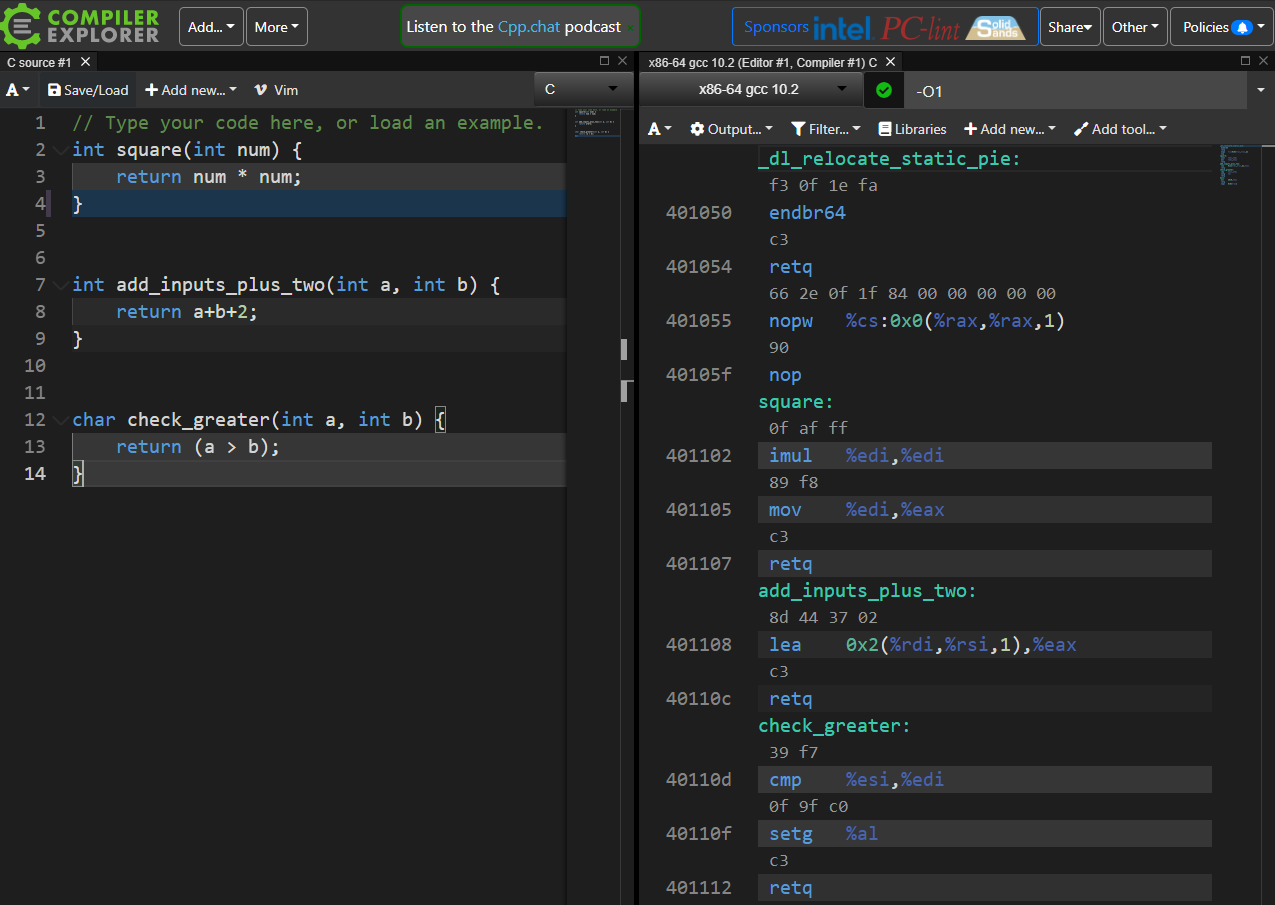 Ignore section labeled: “_dl_relocate_static_pie”

Play around with this to try stuff on your own

https://godbolt.org/
70
Godbolt example!
71
Outline
Arithmetic Instructions

Special Cases
Non 64-bit Data
Load Effective Address

Condition Codes

Viewing x86-64 Assembly
72